Name:___________________
A fair test:
Insulation
Investigation
We will keep these things the same:
1. Ideas, variables and questions
We will only change:
What could we change/vary?
We will measure:
Question: 

When I change ____________________

_________________________________, 

what happens to ___________________

_________________________________?
What could we measure?
How could we investigate keeping cool?
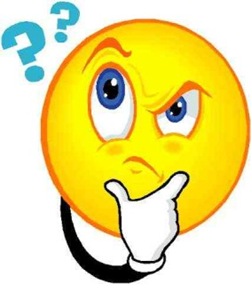 Size of pieces
Ice
How much?
2. Choosing 
Equipment
Material
Insulation
otherequipment
How much?
Measuring
3. Recording our results
THINK…
4. Conclusion
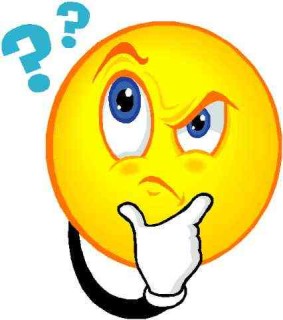 What do our results
tell us about insulation?
5. Evaluation
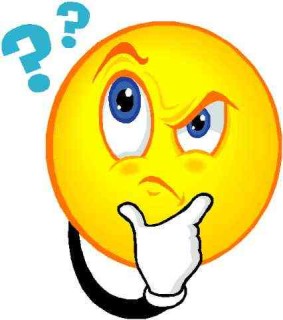 Did anything go wrong, or not 
work as you had planned?
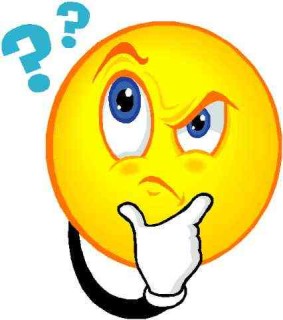 What equipment did you find most useful for measuring?
Why did this work better than 
other things?
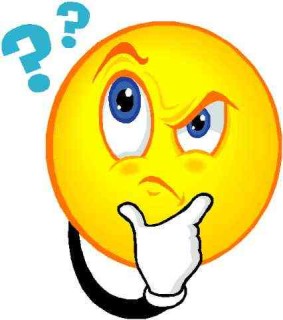 What could we change to make it work better for the next group?